Latest news from LH2: picture and dimensions taken on 13/6/13
T. Hennino
R. Skowron
IPN Orsay
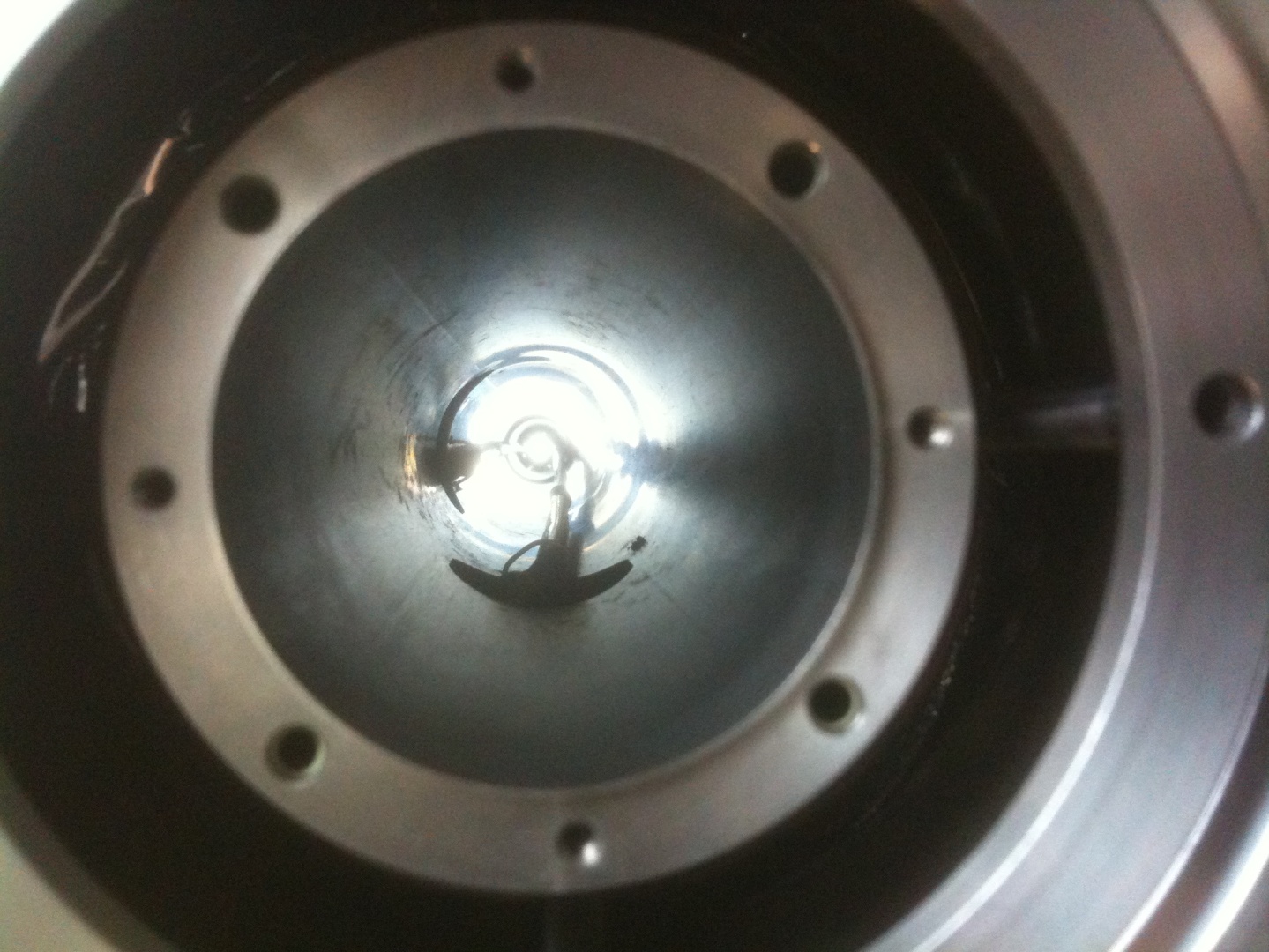 Front view of target seen from accelerator side
The 2 pipes to feed the liquid target vessel are seen clearly
One comes from the top ( j = 90°) and goes until the target at the same j = 90°
The other one starts at j = 0° and goes progerssively to the lower part of the target (j = 270° )
The entrance diameter is 46 mm 
The available diameter within the pipes is of the order of 22 to 22 mm (difficult to measure accurately)
75 mm
46 mm
Maybe a better view on how the tubes are located inside the 46 mm cylinder
The ‘gold’ ring has a radius of about 5 mm. 
The outer part of the ring is just a reflexion on the cylinder surface.One clearly see the entrance Mylar window of the target.
Available diameter within the pipes  ≈
20-22 mm !!
Target end point
Target center
74 mm
15 mm
305 mm
495 mm
22 mm
Max position of diamond detector
Minimal distance between target center and diamond  ≈  382 mm
Front view of liquid vessel seen from beam dump side.  
The entrance Mylar window 
      (diameter ≈ 15 mm)

the exit Mylar window 
      ( diameter ≈ 30 mm)

The superinsulation
Front view of liquid vessel seen from beam dump side.  
the exit Mylar window 
      ( diameter ≈ 30 mm)

The superinsulation